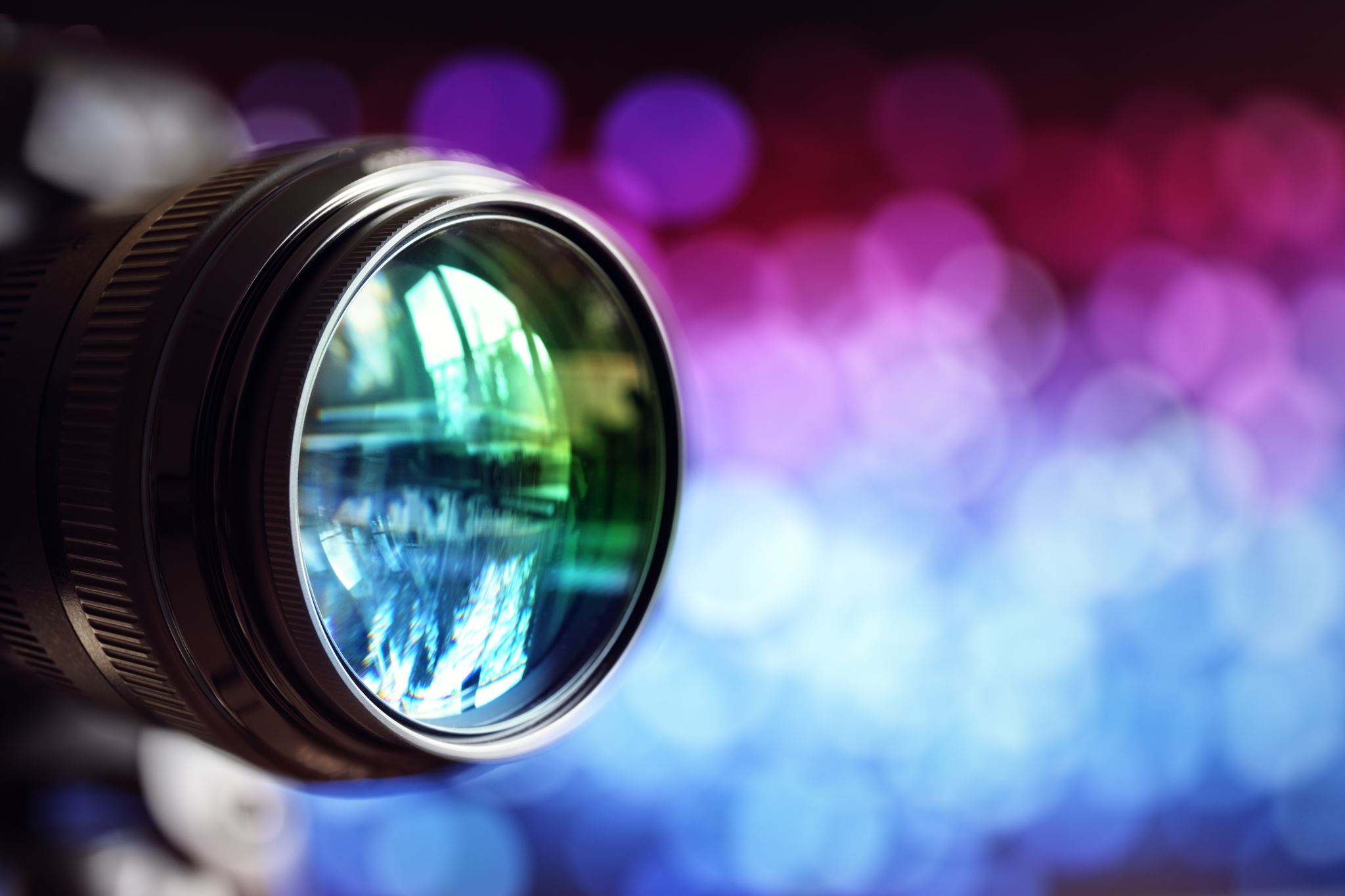 MI PRIMERA EXHIBICIÓN
EGIPTO
GRECIA
ROMA ÉPOCA BIZANTINA 
ÉPOCA ROMÁNICA
ÉPOCA GÓTICA
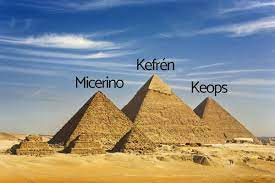 pirámides de Egipto son, de todos los vestigios legados por los egipcios de la antigüedad, los más portentosos y emblemáticos reconocidos. Construidas como criptas reales para los faraones desde el año 3000 a.C, con bloques de piedra revestidos de caliza, eran a la vista, grandes construcciones de color blanco.
Símbolos del Egipto moderno, y aunque se han localizado al menos un centenar, las más reconocidas son las pirámides de Keóps, Kefrén y Micerinos levantadas en la llanura de Giza, por orden de estos faraones, siendo una de ellas la más alta realizada y que se observan a las afueras de la capital egipcia actual, El Cairo.
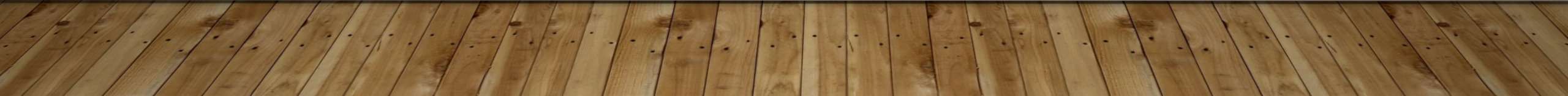 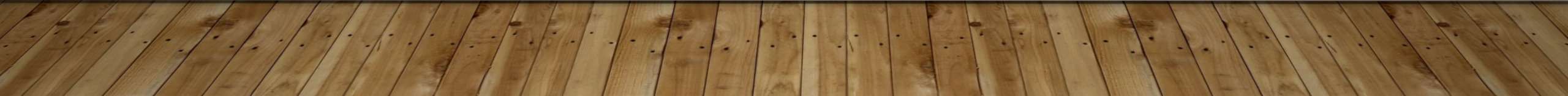 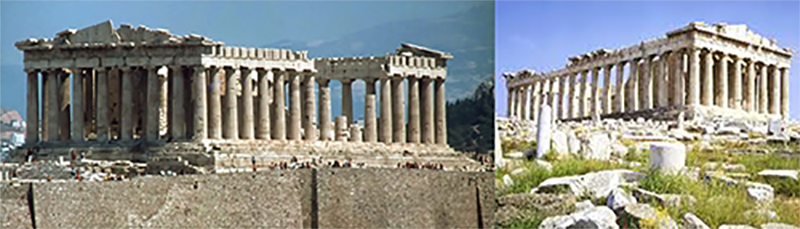 Grecia- El Partenón
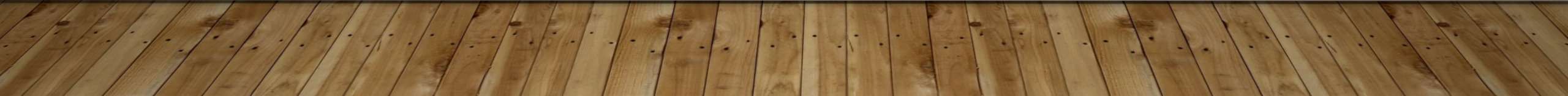 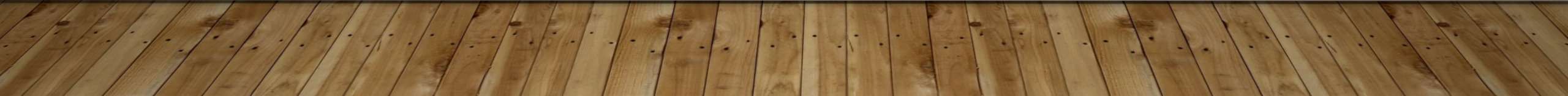 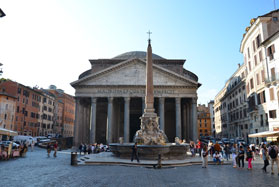 Panteón de Agripa de Roma
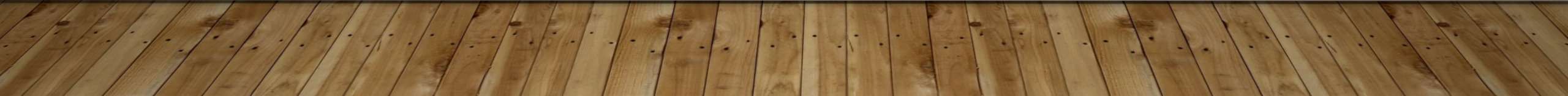 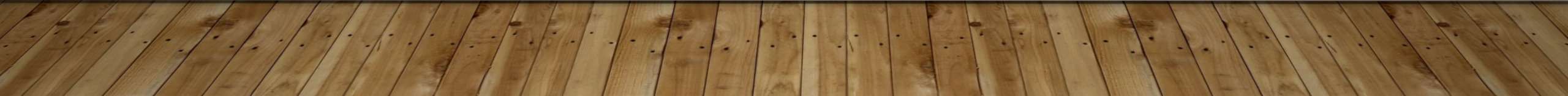 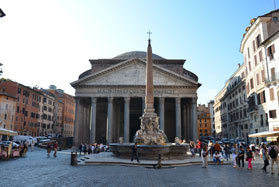 PANTEÓN DE AGRIPA DE ROMA
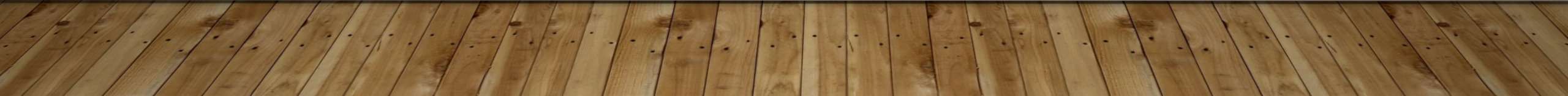 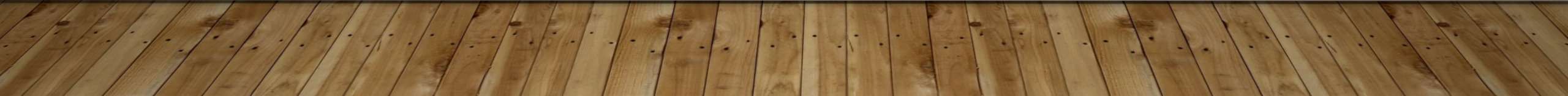 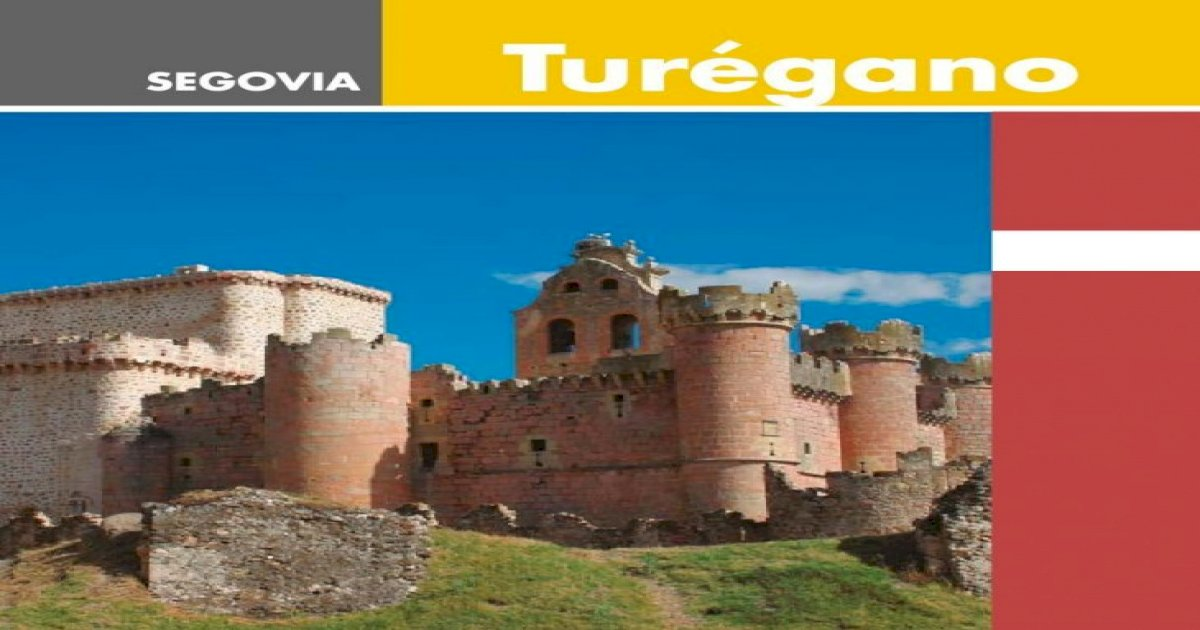 BIZANCIO Y TUREGANO
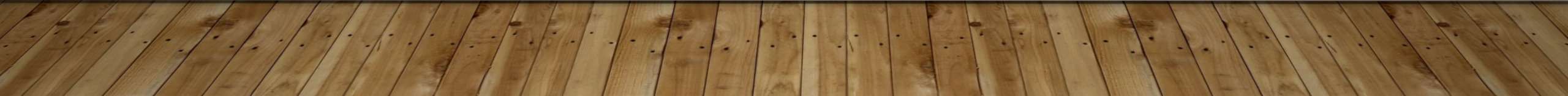 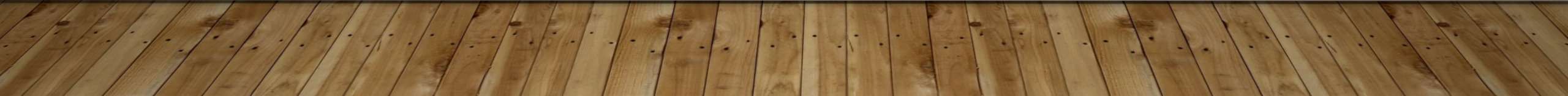 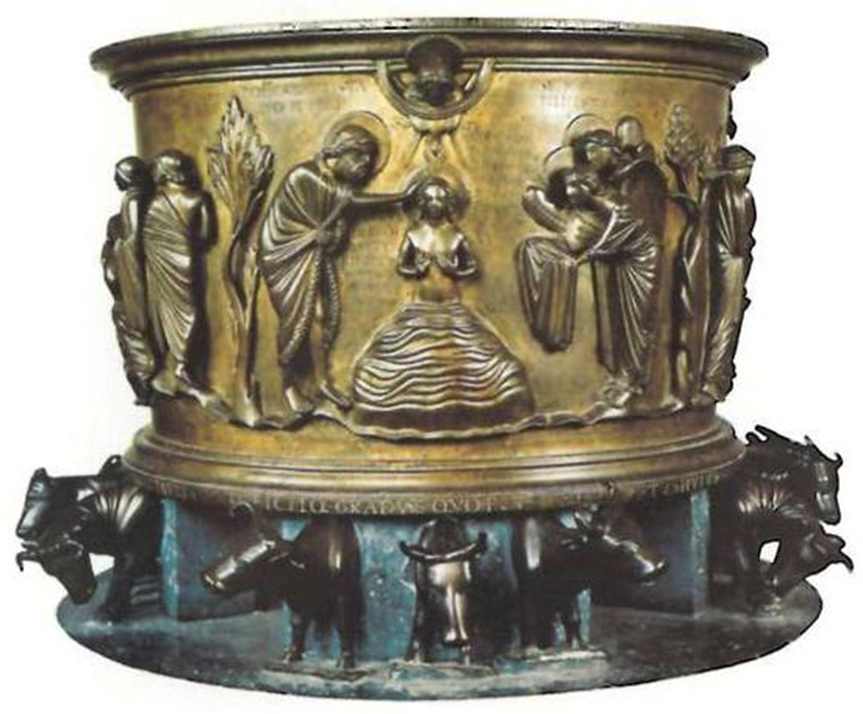 Románico- Pila bautismal [escultura
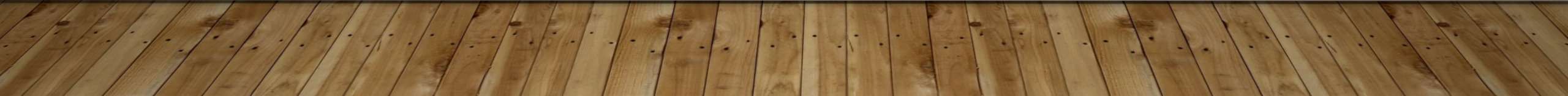 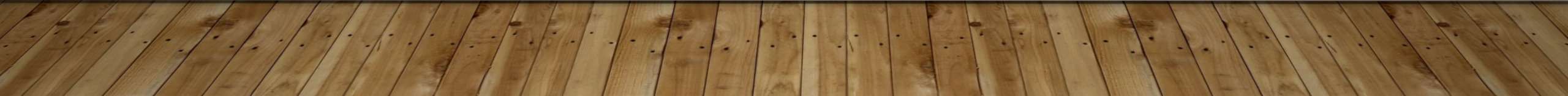 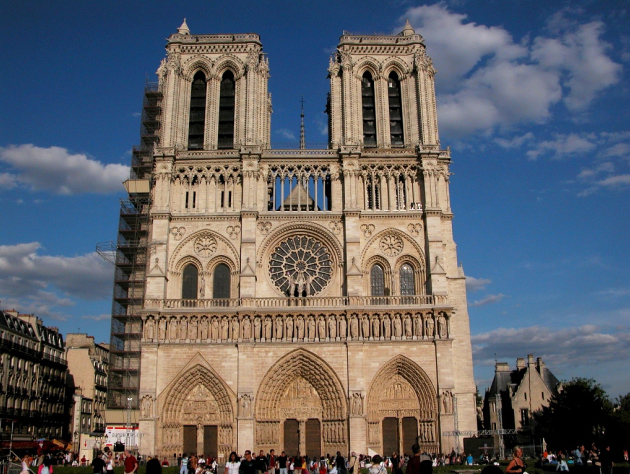 ARTE GÓTICO-Catedral de Notre Dame, en París
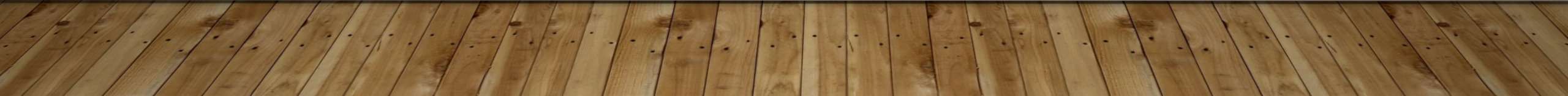 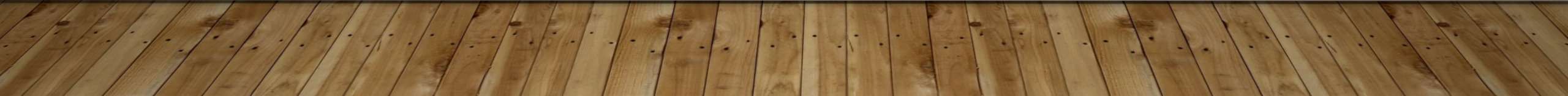